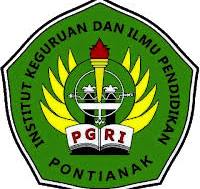 KAJIAN DRAMA
Pengembangan Penyelenggaraan Pembelajaran Digital (P3D)

Pendidikan Bahasa dan  Sastra Indonesia
STKIP Singkawang
2024
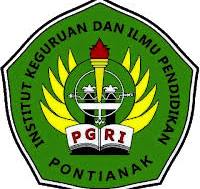 Pendekatan Mimesis
Capaian Pembelajaran
Diharapkan mahasiswa mampu menjelaskan sejarah munculnya pendekatan memesis, hakikat pendekatan mimesis. Mahasiswa juga mampu mengetahui serta menerapkan pendekatan mimesis, prinsip umum dan prinsip terapan pendekatan mimesis.
Mata Kuliah: Kajian Drama
STKIP Singkawang
Hakikat Pendekatan Mimesis
Istilah mimetik berasal dari bahasa Yunani ‘mimesis’ yang berarti ‘meniru’, ‘tiruan' atau ‘perwujudan’. Secara umum mimetik dapat diartikan sebagai suatu pendekatan yang memandang karya sastra sebagai tiruan atau pembayangan dari dunia kehidupan nyata.
Hakikat Pendekatan Mimesis
Mimetik juga dapat diartikan sebagai suatu teori yang dalam metodenya membentuk suatu karya sastra dengan didasarkan pada kenyataan kehidupan sosial yang dialami dan kemudian dikembangkan menjadi suatu karya sastra dengan penambahan skenario yang timbul dari daya imajinasi dan kreativitas pengarang dalam kehidupan nyata tersebut.
Sejarah Pendekatan Mimesis
Perbicaraan terkait hubungan karya sastra dengan realitas objektif bukanlah suatu tinjauan baru. Pembicaraan ini bermula sejak zaman Plato dan Aristoteles.
Sejarah Pendekatan Mimesis
Plato berpendapat bahwa dunia empirik merupakan ciptaan Tuhan yang sempurna, walaupun manusia memiliki kemampuan tertentu tetapi karena keterbatasannya tidak akan pernah sanggup untuk melukiskan dunia empirik secara tepat (Hasanuddin,2015). 
Bertolak dari pandangan Palto, Aristoteles berpendapat bahwa bentuk rumusan ideal lebih baik dari realitas, karena idealisme jauh lebih tinggi dari realisme. Perkembangan dari dua filsuf ini menimbulkan dua pendapat tentang karya sastra, yaitu karya sastra hasil kreasi atau mimesis.
Pengertian Pendekatan Mimesis
Pendekatan mimesis merupakan suatu pendekatan penganalisisan karya sastra yang bertolak dari anggapan perlunya penelusuran kenyataan realitas objektif, setelah analisis struktural diselesaikan (Hasanuddin, 2015:116). 

Pendekatan ini yang memandang karya sastra sebagai imitasi dan realitas (Abrams 1981:89). 

Rahayu (2014) kritik mimetik (mimetic criticism) adalah kritik yang memandang karya karya sastra sebagai tiruan aspek-aspek alam, percerminan atau penggambaran dunia dan kehidupan. 

Para pakar lain menjelaskan bahwa pendekatan mimetik bertolak dari pemikiran bahwa sastra sebagaimana hasil seni yang lain merupakan pencerminan atau representasi kehidupan nyata (Semi, 1985:43)
Beberapa alasan munculnya pendekatan mimesis:Hasanuddin (2015:119)
Adanya satu tanggapan bahwa tidak ada ciptaan manusia yang betul-betul terlepas dari sumbernya.
Segala hasil budi daya manusia termasuk karya drama bertujuan untuk mempertinggi harkat kemanusiaan.
Tatanan masyarakat, permasalahan masyarakat mewarnai karya drama pengarang.
Prinsip Umum Pendekatan Mimesis
1. Karya sebagai suatu yang otonom tidaklah berarti tidak boleh dihubungkan dengan realitas objektif.
2.  Hubungan rekaan dengan kenyataan tidaklah berlangsung  secara keseluruhan, tetapi berhubungan antara bagian rekaan denagn bagian kenyataan.
3.  Kondisi kehidupan sosial budaya seperti dalam kenyataan realitas objektif tidaklah terpilah-pilah sebagai satu kondisi saja, melainkan bersifat saling berkaiatan antara kondisi satu dengan yang lainnya.
4.  Besar atau kecilnya hubungan antara kenyataan drama dengan realitas objektif tidak dapat menjadi tolak ukur berhasil atau gagalnya sebuah karya drama.
Prinsip Terapan Pendekatan Mimesis
Penemuan konflik drama tetap dengan menggunakan pendekatan objektif sehingga penggunaan teori struktural tetap dilakukan sampai tahap identifikasi. Inventarisasi dan identifikasi permasalahan dapat dilakukan melalui penokohan ataupun alurnya.
Dari satuan permasalahan yang telah diidentifikasi, ditelusuri permasalahan yang sama dalam realitas  objektif. Permasalahan dalam drama dibanding-bandingkan dengan rumusan normative (idealnya permasalahan tersebut menurut pandangan masyarakat) dan rumusan praktis (pelaksanaan permasalahan tersebut diterapkan oleh anggota masyarakat).
Permasalahan di dalam drama akan menunjukkan kecendrungan yang lebih dekat dengan salah satu permasalahan dengan realitas objektif. Jika permasalahan lebih dekat dengan permasalahan normatis, menunjukkan kecenderungan drama tersebut untuk berusaha mempertahankan norma-norma kemanusiaan yang disebut masyarakat dan tidak membenarkan terjadinya pembaruan dalam masyarakat.
Prinsip Terapan Pendekatan Mimesis
Perumusan normatif dan praktis dalam realitas objektif sangat ditentukan oleh latar dan ruang drama.
Pencarian dan perumusan permasalahan normatif dan praktis dapat dilakukan dengan kepustakaan atau dengan daftar pertanyaan kepada responden dalam masyarakat yang diacu oleh latar drama. 
Jika pencarian dan rumusan normatif dan praktis dalam realitas objektif dilakukan dengan responden, maka harus mempertimbangkan: 1) pernyataan kuesioner disusun berdasarkan identifikasi permasalahan drama; 2) jika permasalahan di dalam drama selalu berhubungan  kausalitas; maka kuesioner juga harus disusun dalam satu paket yang memungkinkannya penjaringan sebab dan akibat permasalahan tersebut; 3) pilihan jawaban kuesioner diutamakan sebagaimana yang terdapat dalam data drama, tetapi harus pula ditambahkan dengan hal-hal yang tidak disinggung drama; 4) responden harus disesuaikan dengan identifikasi peran yang terdapat dalam drama; 5)  sekurang-kurangnya responden sebanyak 20 orang;
Prinsip Terapan Pendekatan Mimesis
Hasil rumusan normatif dan praktis dalam realitas objektif tidak untuk dibandingkan begitu saja, tetapi rumusan itu sebagai alat banding untuk menginterpretasikan dan menyimpulkan permasalahan drama. Sebab kuantitas hubungan rekaan dengan kenyataan bukanlah tolak ukur penyimpulan, tetapi dasar penginterpretasikan.
Penginterpretasian dapat dipisah-pisahkan, tetapi dalam penyimpulan tidak lagi terpisah-pisah karena sebuah drama merupakan satu kesatuan dari keseluruhan unsur.
RangkumanMimesis adalah peniruan terhadap sesuatu atau seseorang. Bentuknya bisa berupa lukisan, lagu, lakon, dan musik. Pendekatan mimesis merupakan sebuah pendekatan sastra yang mengkaji hubungan antara suatu karya sastra dengan realitas kehidupan yang terjadi di masyarakat. Pendekatan mimesis itu menghubungkan hal yang ditulis di dalam sebuah karya sastra, dengan hal yang terjadi di dalam kehidupan sehari-hari.
Terima Kasih
Link Soal: https://docs.google.com/presentation/d/1t8mZVqB9bh7LjRRp0SE-y5xhA2Mnhbcd/edit#slide=id.p3
Apakah ada pertanyaan?
Silakan kerjakan latihan dengan mengakses link soal di samping.
Dan silakan kirim jawaban Anda pada link pengumpulan jawaban.
Link pengumpulan jawaban: https://forms.gle/z6F7nnQrgLDm6ecG8
Apakah ada pertanyaan?
Silakan kerjakan Tugas Proyek dengan mengakses link di samping.
Dan silakan kirim jawaban Anda pada link pengumpulan jawaban.
Link Soal:
https://docs.google.com/presentation/d/1lHseRqUzLyqCzF0e3ZBwODAWof0CkBGl/edit#slide=id.p1
Link pengumpulan tugas:
https://forms.gle/oKXa8pgj5v9vA79D8